AntiSamy Java Introduction
Wang Wenjun
June 2011
Who am I?
Name Wang Wenjun(王文君)
EMail shanda.wang@gmail.com
Job HP Shanghai Engineering Lab
Side Job Roger Federer’s hot fan 
Quote 博观而约取，厚积而薄发
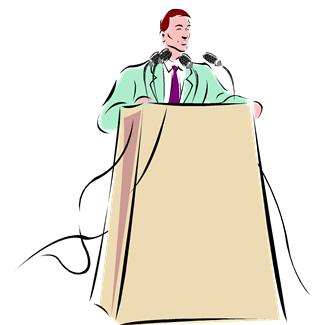 Agenda
Story of Samy
How AntiSamy  works?
Case study
Advanced topic
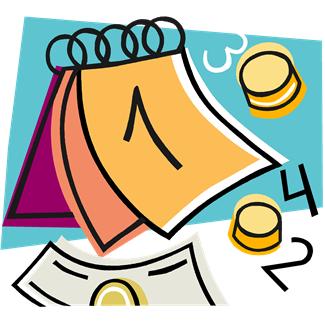 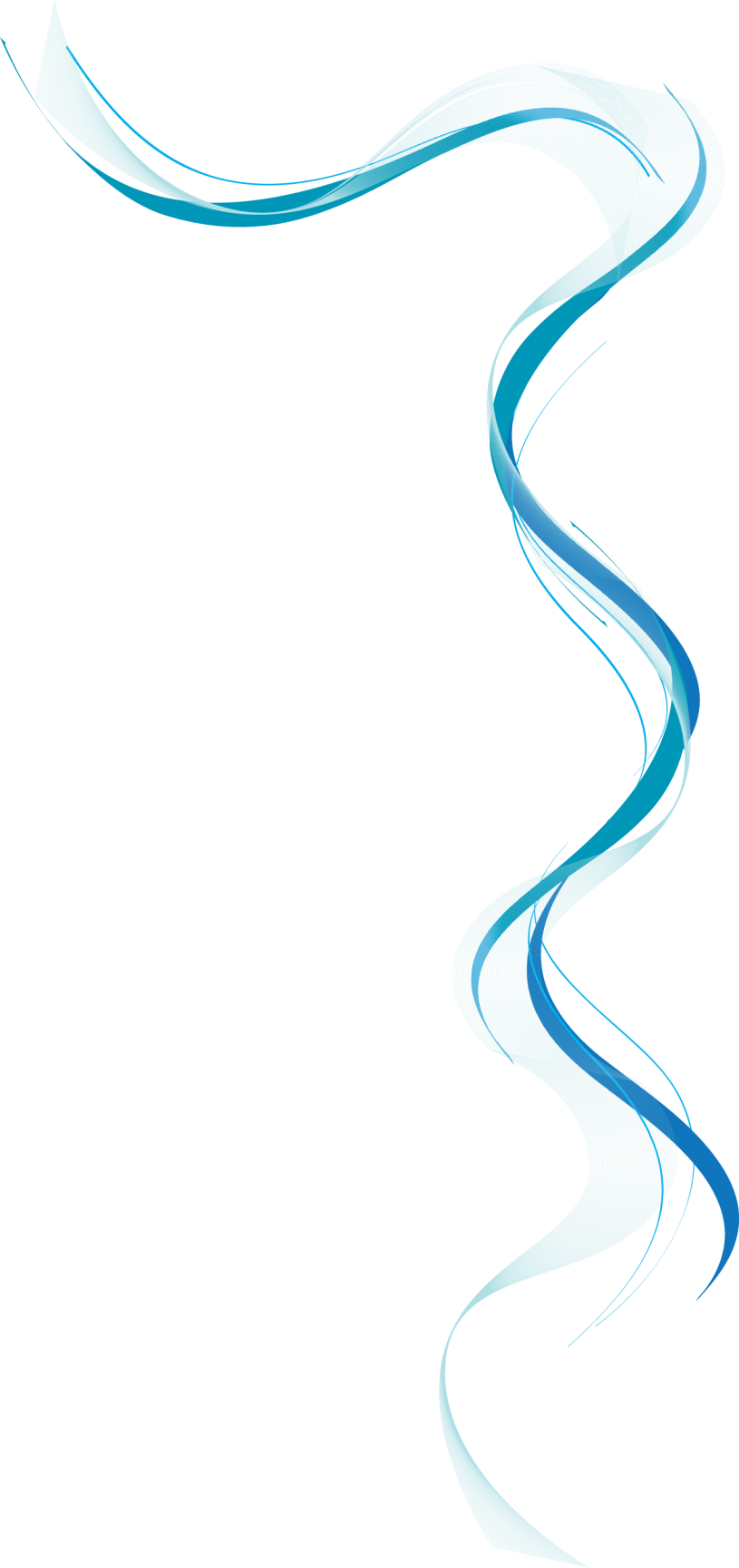 Part 1 
Story of Samy
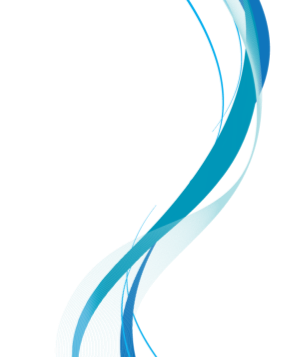 Story of Samy
Myspace is a social networking site(SNS), and you can setup your own profile.
Samy made one XSS-Worm in his own profile, which made his reader as the new XSS-worm source.
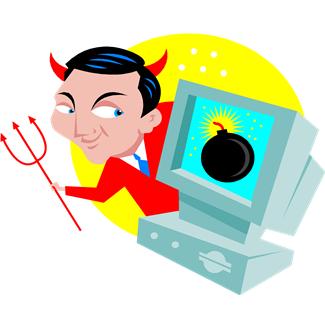 Attack theory of Samy Worm
[Speaker Notes: The process began when a Myspace.com user, going by the name of “Samy” placed Javascript code in his profile. 
When other Myspace.com users would view Samy’s profile, the code would initiate a background request (via Ajax) to add Samy to that user’s friend list – bypassing the typical approval process. 
The next step in the process made the code self-replicating. This involved parsing out the code being executed and copying it to the viewing user’s profile. The process would then repeat at the next view of the newly infected user’s profile.
This can cause a DOS(Deny of Service) attack because of the exponential growth of the attacker’s friend list.

For more technical details info, please refer to this url: http://namb.la/popular/tech.html
For the interview with Samy, please refer to this url: http://blogoscoped.com/archive/2005-10-14-n81.html]
Why MySpace is wrong?
It uses a black word list, but you can’t foresee all the possible attack ways.
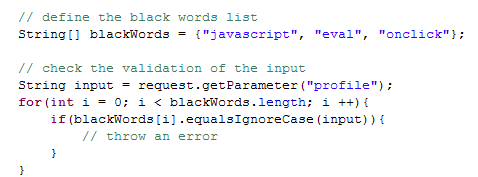 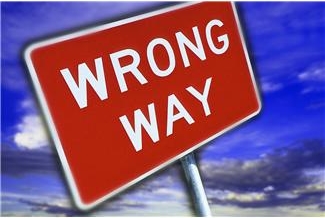 User needs to input HTML code?
Yes, the need HTML
It is your turn, AntiSamy!
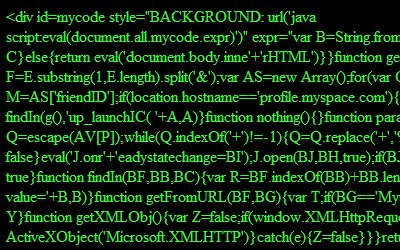 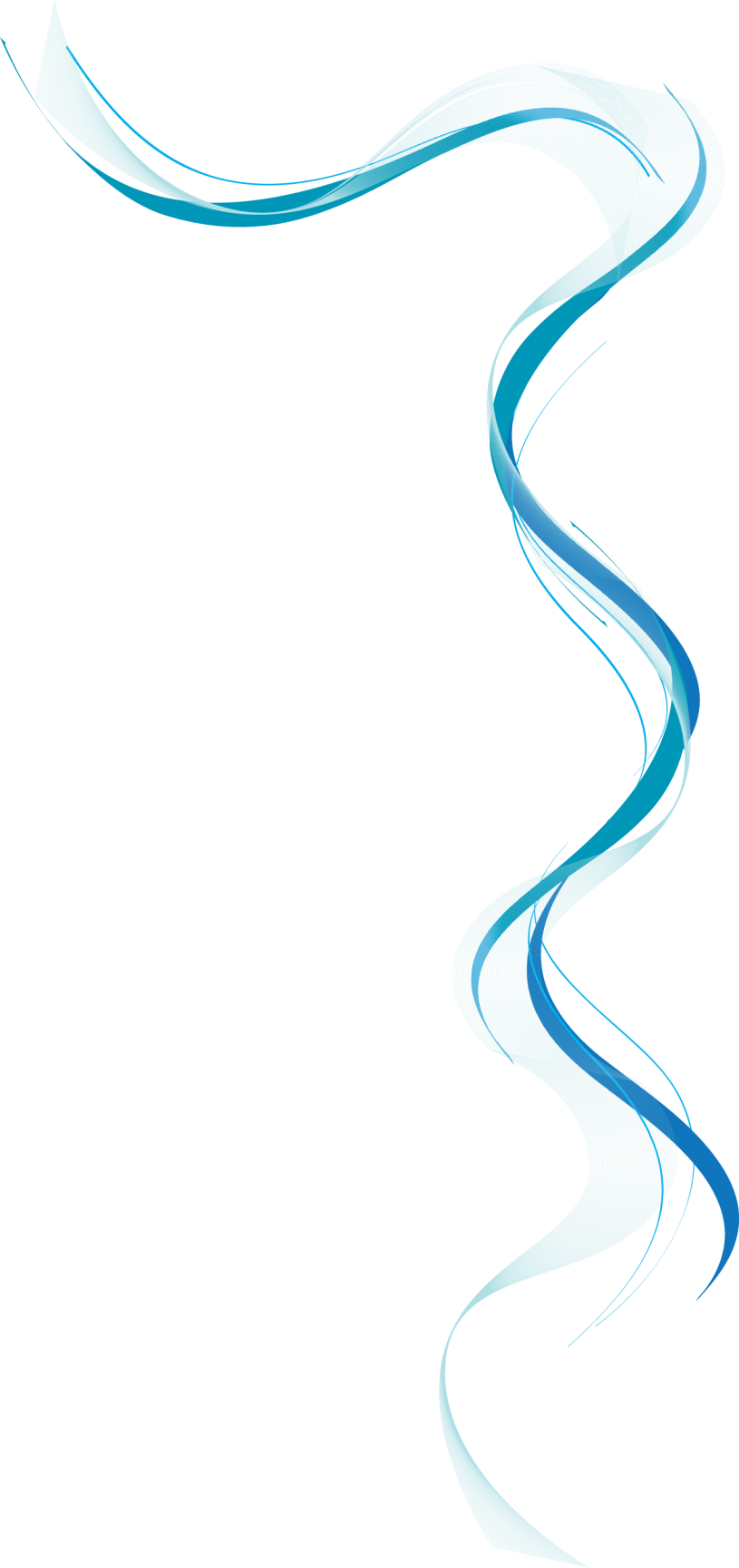 Part 2
How AntiSamy work
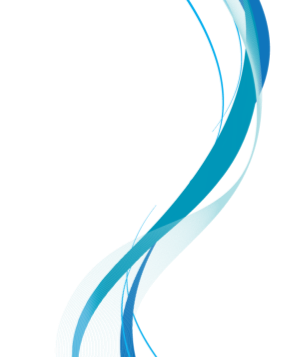 AntiSamy introduction
An HTML input validation API
It uses a white word list(defined in policy file)
Dive to AntiSamy (1) - Sanitize
body
<body>
<div id="foo">
<img src="javascript:xss()">
</div>
<b><u>
<p style="expression(…) ">
samy is my hero</p>
</u></b>
<a href="http://www.google.com">
Google</a><script src="hax.js">
</script>
div
b
a
script
href=…
id=foo
src=hax.js
img
u
(text)
src=javascript:xss()
Google
p
style=expression(…)
(text)
samy is my hero
[Speaker Notes: NekoHTML is a simple HTML scanner and tag balancer that enables application programmers to parse HTML documents and access the information using standard XML interfaces. The parser can scan HTML files and "fix up" many common mistakes that human (and computer) authors make in writing HTML documents. NekoHTML adds missing parent elements; automatically closes elements with optional end tags; and can handle mismatched inline element tags. 

For more info about NekoHTML, please refer to this url: http://nekohtml.sourceforge.net/]
Dive to AntiSamy (2) - validate
[Speaker Notes: Step the DOM tree, and validate all nodes with the policy file]
Dive to AntiSamy (3) - configuration
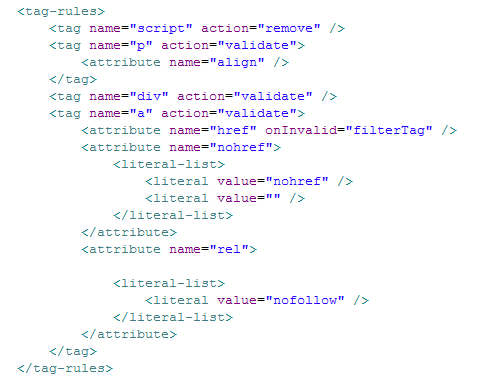 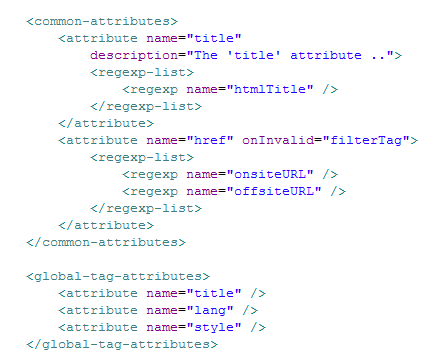 Dive to AntiSamy (4) - result
[Speaker Notes: Try this url: http://antisamysmoketest.com/go/attack, and select this policy file “antisamy-tinymce.xml”

And input the below content into the smoke test, and check the result

<body>
<div id="foo">
<img src="javascript:xss()">
</div>
<b><u>
<p style="expression(…) ">
samy is my hero</p>
</u></b>
<a href="http://www.google.com">
Google</a><script src="hax.js">
</script>]
How can I start?
Very easy to code
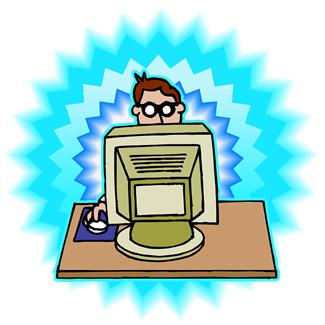 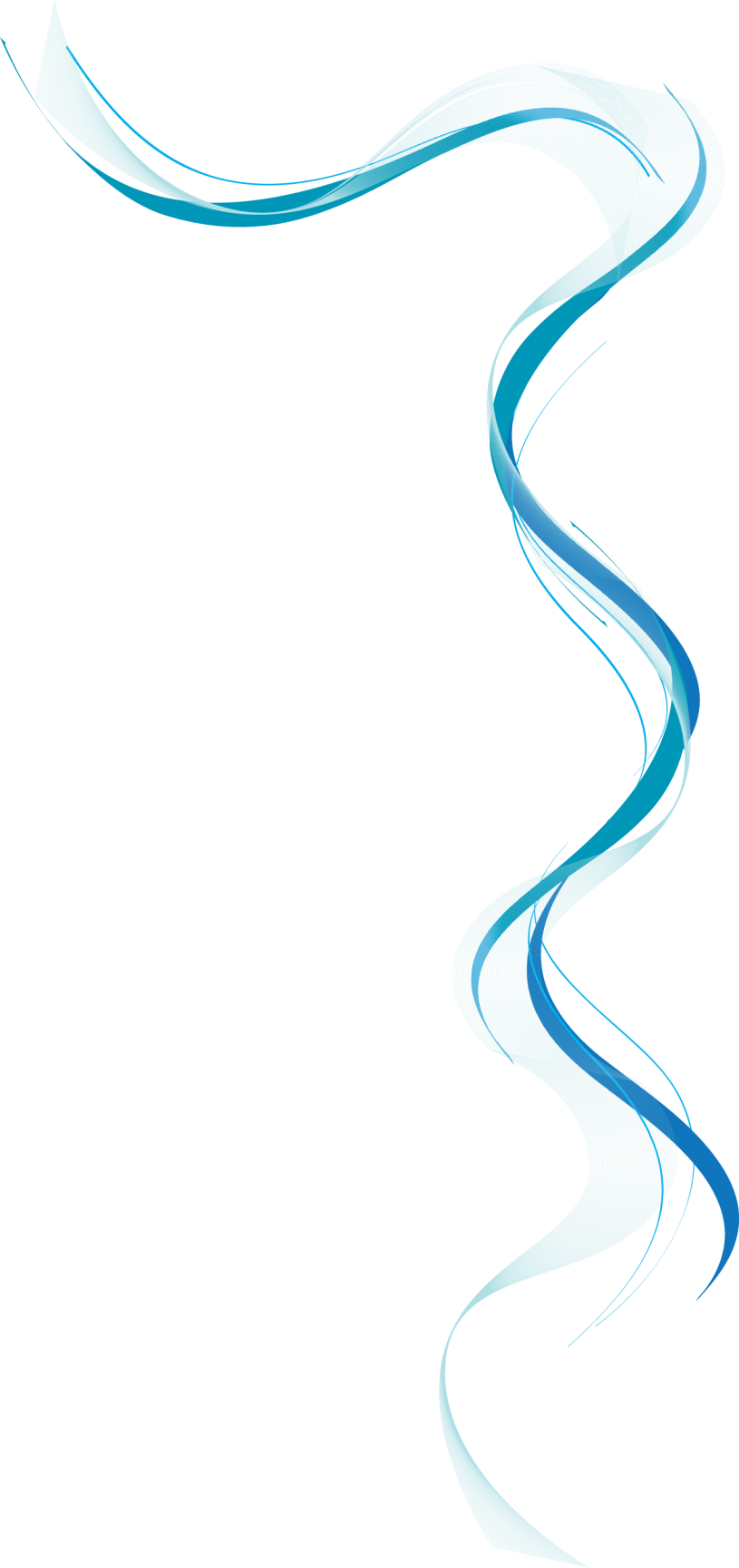 Part 3
Case study
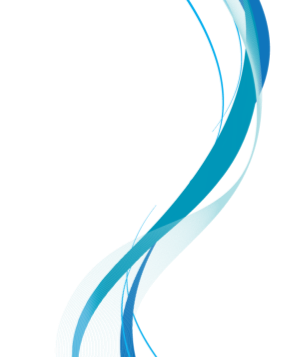 Case 1 – show html content
NO AntiSamy
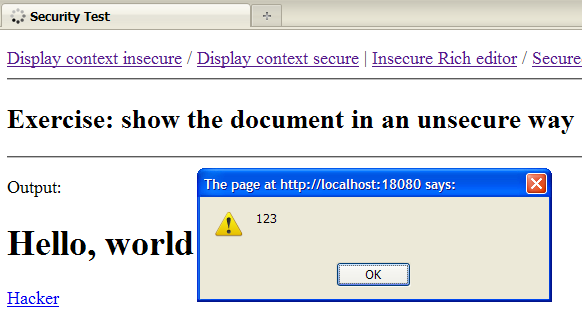 [Speaker Notes: How to reproduce issue with the sample war?

Deploy the sample war to Tomcat(or any other App server)
Input this url: http://localhost:{port}/security/jsp/index.jsp
Then you can click “Display context insecure” and “Display context secure” to see the different output.]
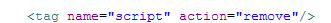 With AntiSamy,
remove script
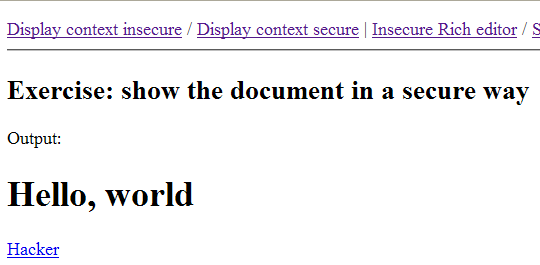 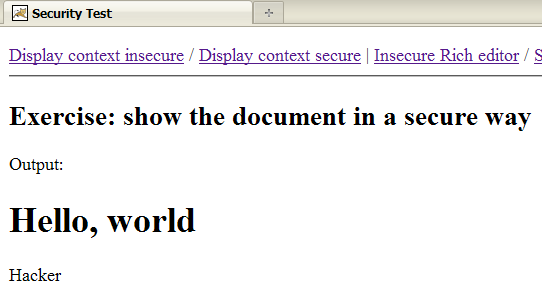 With AntiSamy,
Remove link
Finance
Transactions
Accounts
Administration
Communication
Knowledge Mgmt
E-Commerce
Bus. Functions
Custom Code
Case 2 – prevent CSRF
Attacker sets the trap on some website on the internet(or simply via an e-mail)
1
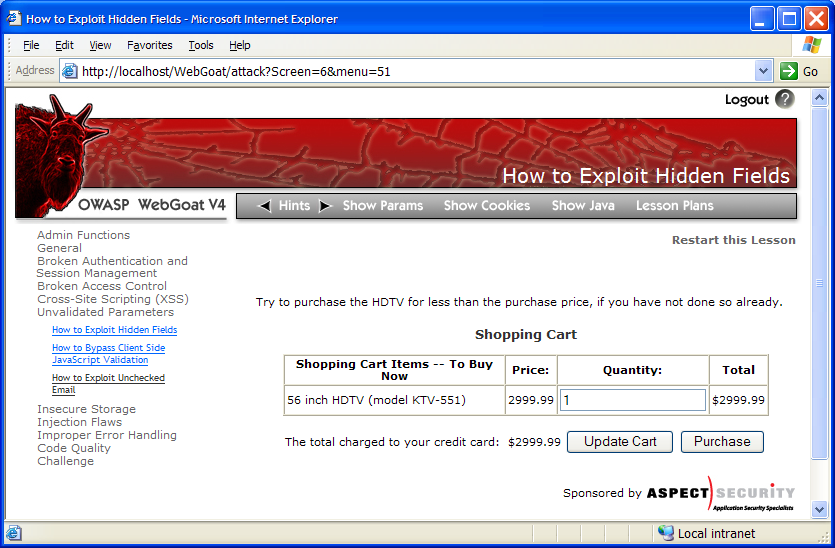 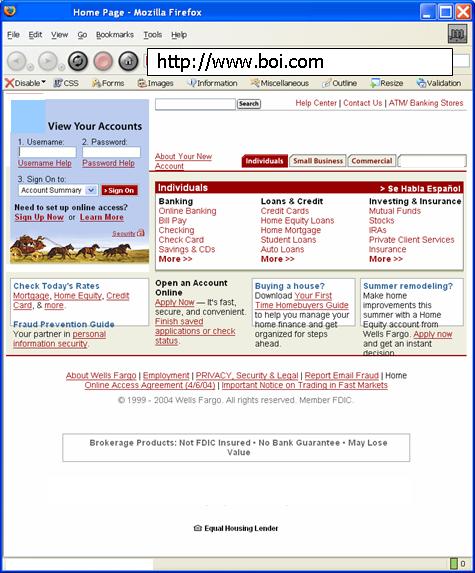 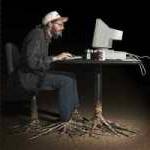 Application with CSRF vulnerability
Hidden <img> tag contains attack against vulnerable site
While logged into vulnerable site,victim views attacker site
2
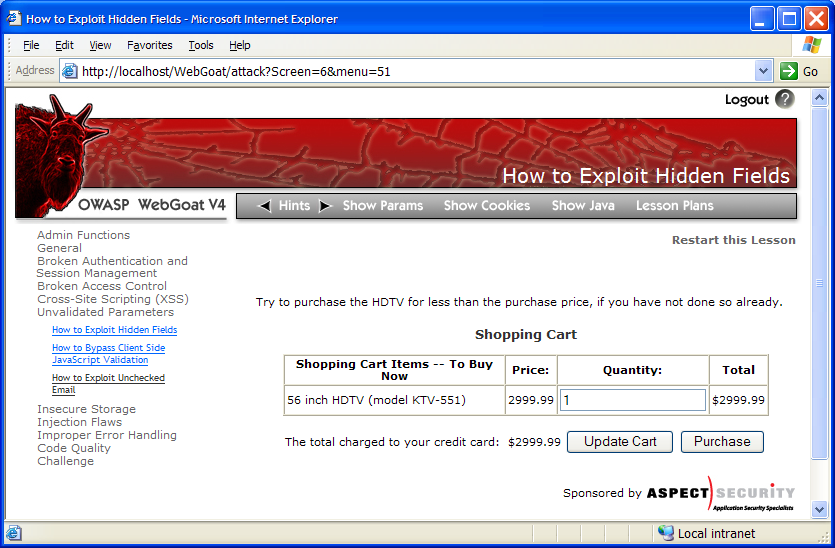 3
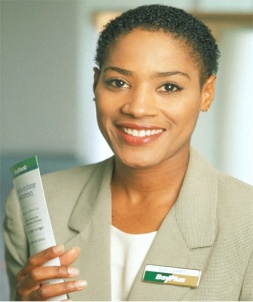 Vulnerable site sees legitimate request from victim and performs the action requested
<img> tag loaded by browser – sends GET request (including credentials) to vulnerable site
[Speaker Notes: The img src can be like:
<img src="http://example.com/app/transferFunds?amount=1500&destinationAccount=attackersAcct#" width="0" height="0" />]
[Speaker Notes: General solution to solve CSRF by ESAPI

Step 1. Generate new CSRF token and add it to user once on login and store user in http session.
This code should be executed when the user logs into the application. This is done in the default ESAPI implementation, and it is stored as a member variable of the User object that gets stored in the session.


//this code is in the DefaultUser implementation of ESAPI

/** This user's CSRF token. */

private String csrfToken = resetCSRFToken();

...
public String resetCSRFToken() {

	csrfToken = ESAPI.randomizer().getRandomString(8, DefaultEncoder.CHAR_ALPHANUMERICS);

	return csrfToken;

}

Step 2. On any forms or urls that should be protected, add the token as a parameter / hidden field.
The addCSRFToken method below should be called for any url that is going to be rendered that needs CSRF protection. Alternatively if you are creating a form, or have another technique of rendering URLs (like c:url), then be sure to add a parameter or hidden field with the name "ctoken" and the value of DefaultHTTPUtilities.getCSRFToken(). That should do the work of adding the data to the url or form. We'll validate it in the next step.


//from HTTPUtilitiles interface
final static String CSRF_TOKEN_NAME = "ctoken";

//this code is from the DefaultHTTPUtilities implementation in ESAPI

public String addCSRFToken(String href) {

	User user = ESAPI.authenticator().getCurrentUser();

	if (user.isAnonymous()) {

		return href;

	}

	// if there are already parameters append with &, otherwise append with ?

	String token = CSRF_TOKEN_NAME + "=" + user.getCSRFToken();

	return href.indexOf( '?') != -1 ? href + "&" + token : href + "?" + token;

}

...

public String getCSRFToken() {

	User user = ESAPI.authenticator().getCurrentUser();

	if (user == null) return null;

	return user.getCSRFToken();

}

Step 3. On the server side for those protected actions, check that the submitted token matches the token from the user object in the session. (Assuming you've implemented this properly, a failure constitutes a security issue.)
Ensure that you call this method from your servlet or struts action or jsf controller, or whatever server side mechanism you're using to handle requests. This should be called on any request that you need to validate for CSRF protection. Notice that when the tokens do not match, it's considered a possible forged request.


//this code is from the DefaultHTTPUtilities implementation in ESAPI

public void verifyCSRFToken(HttpServletRequest request) throws IntrusionException {

	User user = ESAPI.authenticator().getCurrentUser();

	// check if user authenticated with this request - no CSRF protection required

	if( request.getAttribute(user.getCSRFToken()) != null ) {

		return;

	}

	String token = request.getParameter(CSRF_TOKEN_NAME);

	if ( !user.getCSRFToken().equals( token ) ) {

		throw new IntrusionException("Authentication failed", "Possibly forged HTTP request without proper CSRF token detected");

	}

}

Step 4. On logout and session timeout, the user object is removed from the session and the session destroyed.
In this step, logout is called. When that happens, note that the session is invalidated and the current user object is reset to be an anonymous user, thereby removing the reference to the current user and accordingly the csrf token.


//this code is in the DefaultUser implementation of ESAPI

public void logout() {

	ESAPI.httpUtilities().killCookie( ESAPI.currentRequest(), ESAPI.currentResponse(), HTTPUtilities.REMEMBER_TOKEN_COOKIE_NAME );

	HttpSession session = ESAPI.currentRequest().getSession(false);

	if (session != null) {

		removeSession(session);

		session.invalidate();

	}

	ESAPI.httpUtilities().killCookie(ESAPI.currentRequest(), ESAPI.currentResponse(), "JSESSIONID");

	loggedIn = false;

	logger.info(Logger.SECURITY_SUCCESS, "Logout successful" );

	ESAPI.authenticator().setCurrentUser(User.ANONYMOUS);

}]
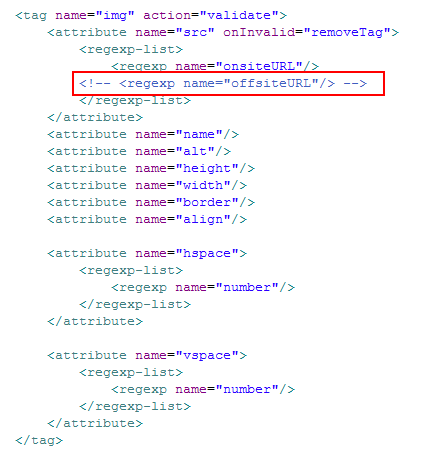 Remove offsite URL
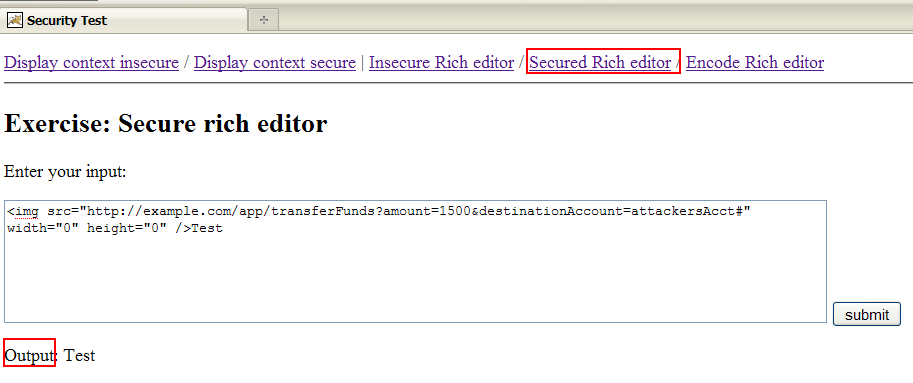 [Speaker Notes: How to reproduce this issue with the sample war?

(1) Modify the antisamy-anythinggoes-1.4.3.xml file in the sample war
(2) Input this url in the browser: http://localhost:18080/security/jsp/RichEditorSecure.jsp, and input the below strings:
<img src="http://example.com/app/transferFunds?amount=1500&destinationAccount=attackersAcct#" width="0" height="0" />Test
(3) As a result, it will output “Test” – the img tag is removed based on the policy file.]
Case 3 – Rich editor
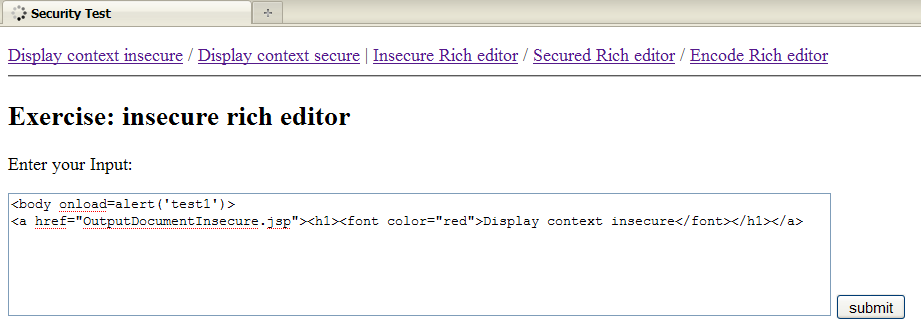 Directly output user’s input
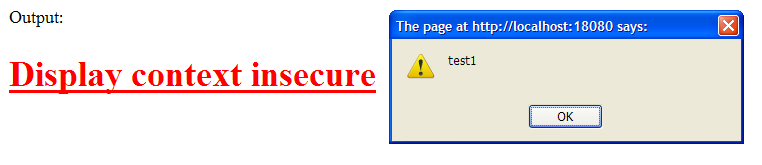 [Speaker Notes: Input the below string:

<body onload=alert('test1')>
<a href="OutputDocumentInsecure.jsp"><h1><font color="red">Display context insecure</font></h1></a>]
Use policy to filter the input
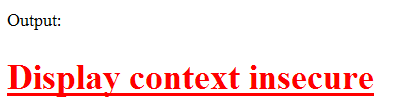 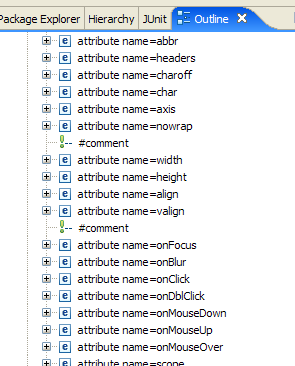 Policy file content
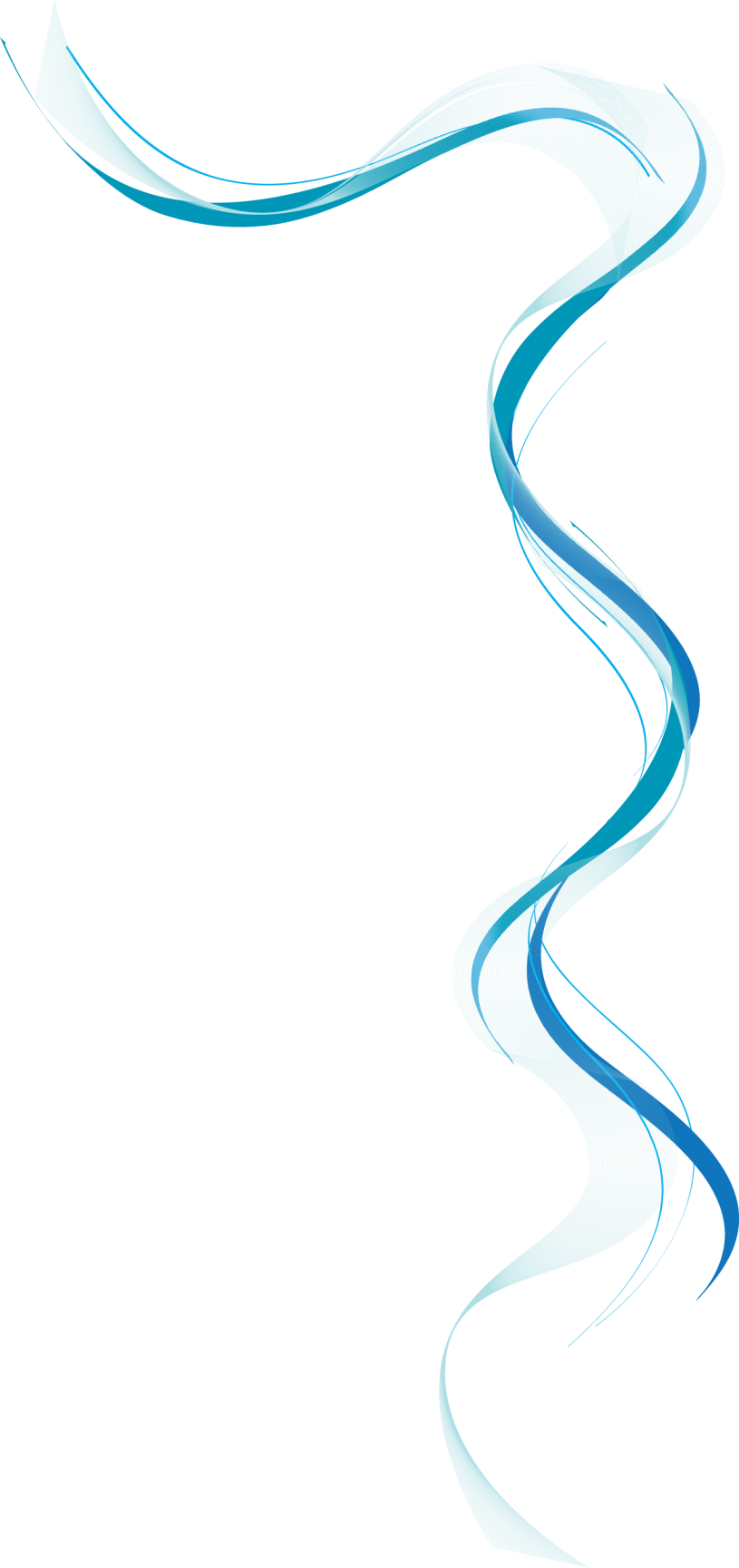 Part 4
Advanced topic
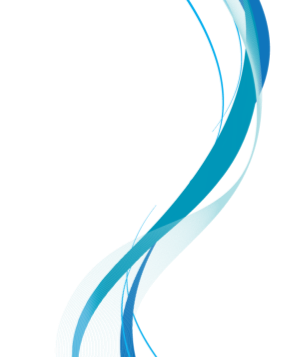 Topic 1 – XSS prevention
ESAPI encode
Use ESAPI to encode the input
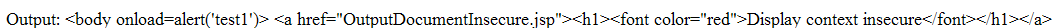 [Speaker Notes: You may refer to this url for ESAPI: https://www.owasp.org/index.php/Esapi]
Java code and html code
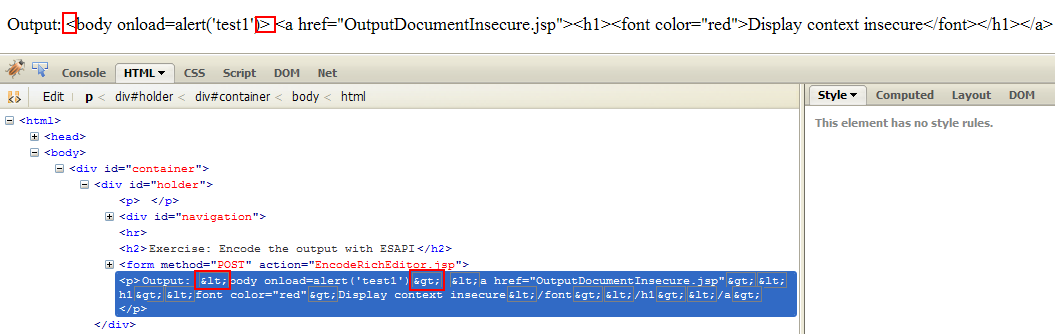 Stinger
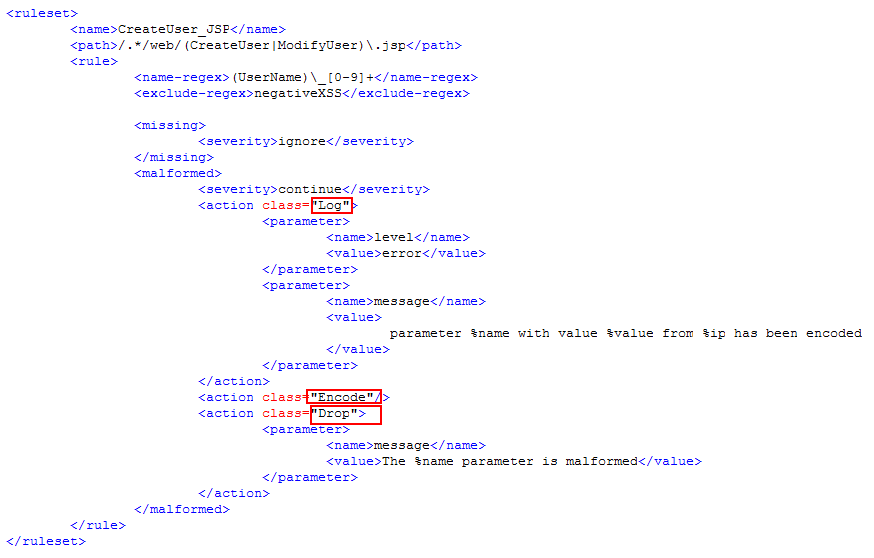 [Speaker Notes: You may refer to this url for OWASP Stinger project: https://www.owasp.org/index.php/Category:OWASP_Stinger_Project\

Generally, we can define the stinger rule, and create one servlet filter to adapt this rule, so that to each request, these rules will make effective.]
Topic 2 - Scrubb
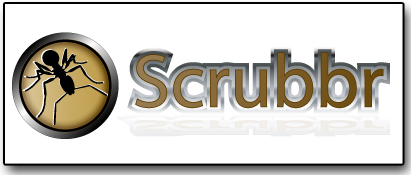 Summary
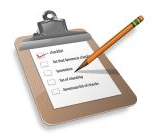 Resources
OWASP China AntiSamy Java      
http://www.owasp.org.cn/owasp-project/Projects/OWASP_AntiSamy_Java

OWASP AntiSamy Java
http://www.owasp.org/index.php/Category:OWASP_AntiSamy_Project

AntiSamy smoke test site
 http://antisamysmoketest.com/go/attack

ESAPI 
https://www.owasp.org/index.php/Esapi 

XSS Cheat sheet
http://ha.ckers.org/xss.html
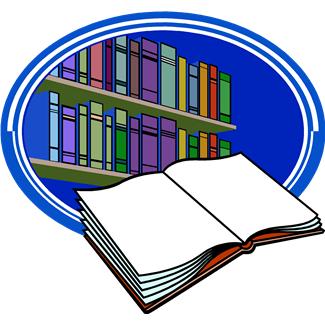 Questions?
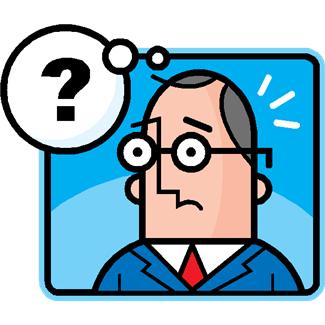